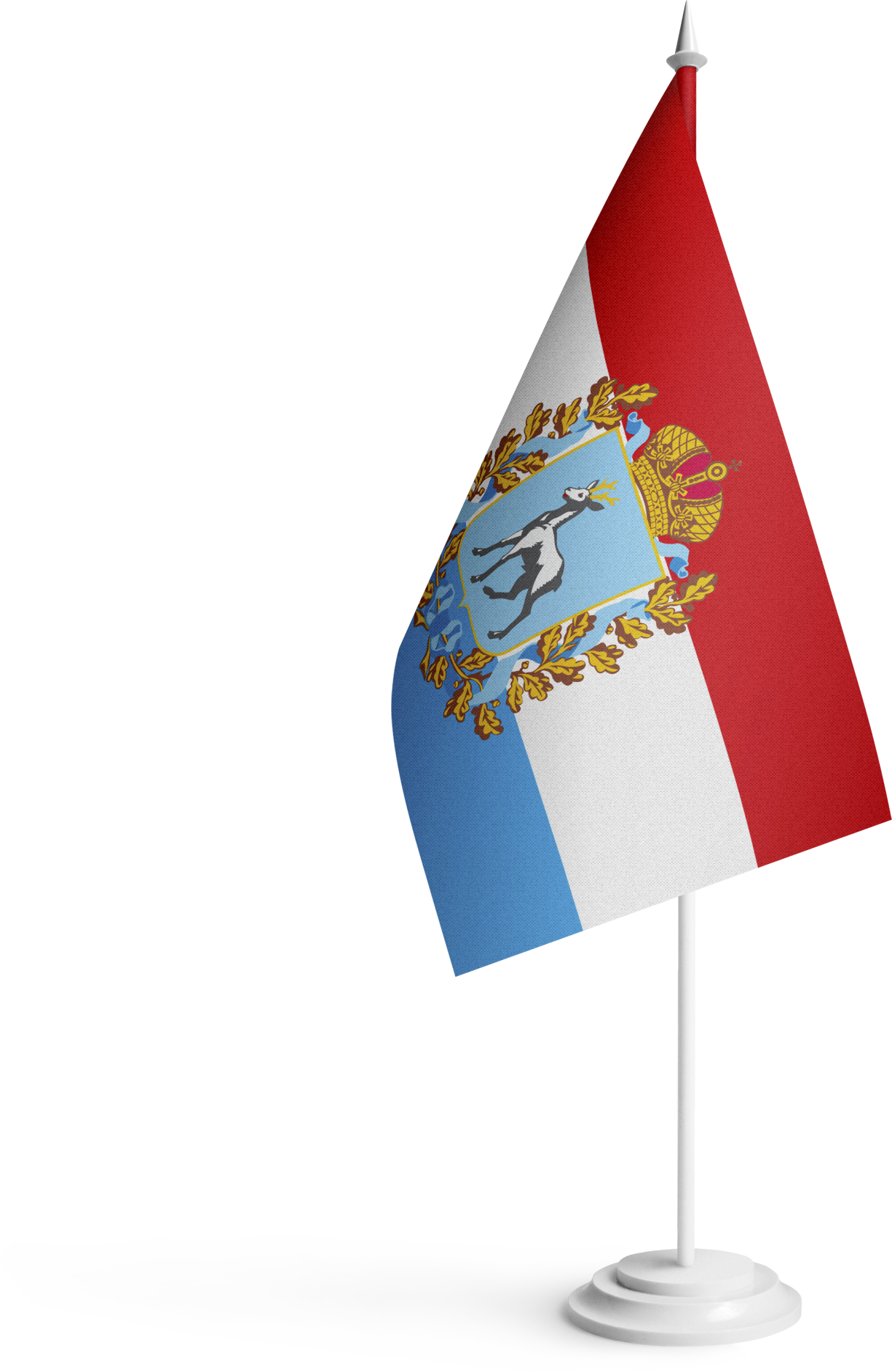 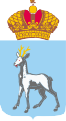 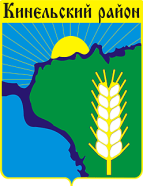 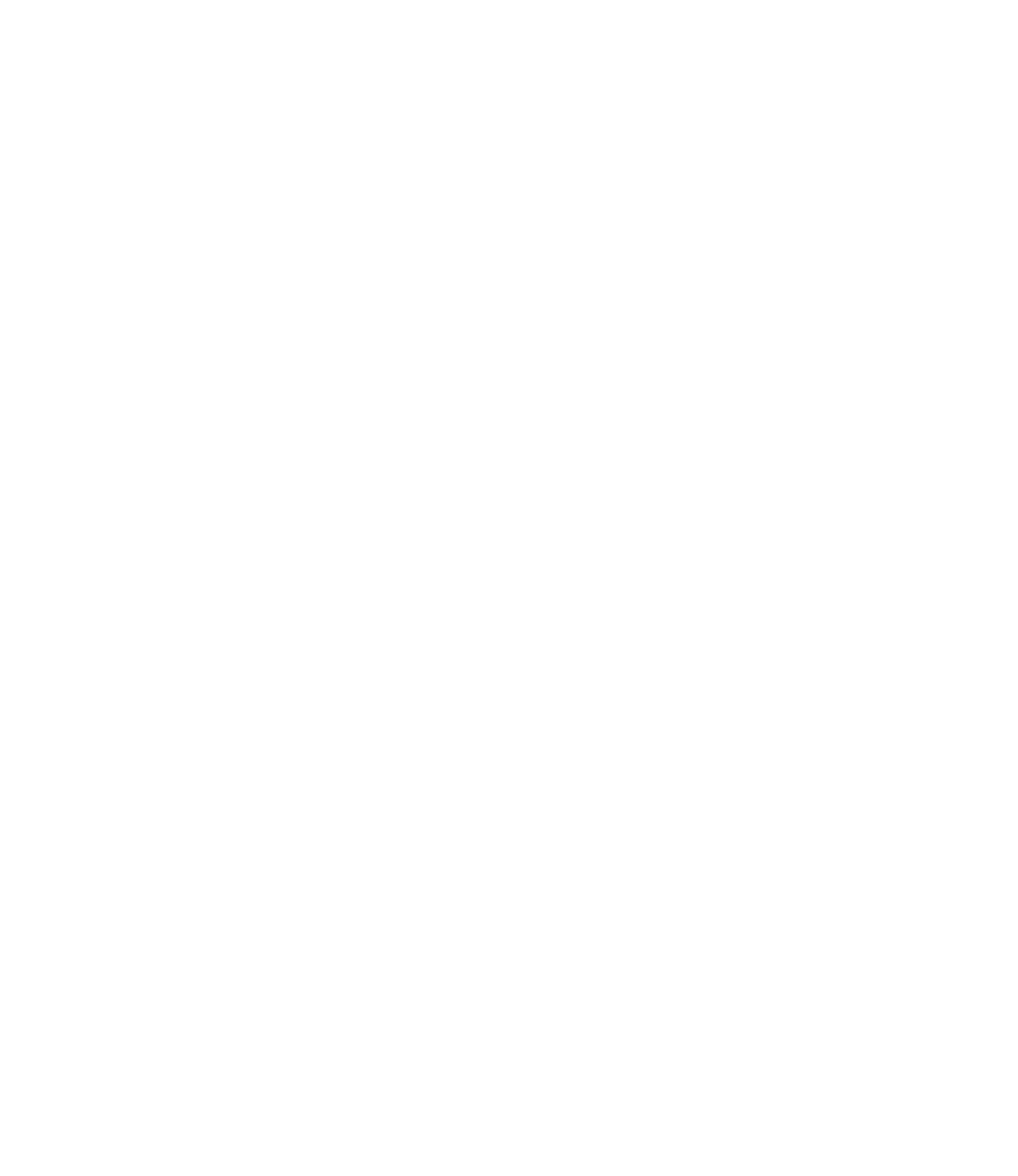 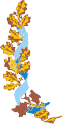 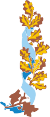 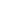 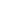 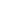 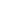 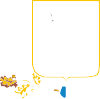 Министерство экономического развития и инвестиций 
Самарской области
Муниципальный район Кинельский Самарской области
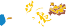 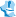 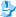 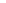 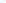 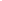 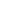 ИНВЕСТИЦИОННАЯ СТРАТЕГИЯ МУНИЦИПАЛЬНОГО РАЙОНА КИНЕЛЬСКИЙ САМАРСКОЙ ОБЛАСТИ
Уполномоченное лицо по развитию инвестиционной деятельности на территории муниципального района Кинельский, докладчик – Рузова Светлана Николаевна (заместитель главы муниципального района Кинельский по экономике)
2023
ОСОБЕННОСТИ ГЕОГРАФИЧЕСКОГО ПОЛОЖЕНИЯ ТЕРРИТОРИИ
Муниципальный район Кинельский 
Самарской области
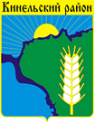 Министерство экономического развития и инвестиций Самарской области
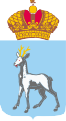 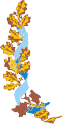 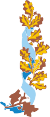 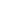 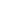 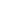 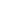 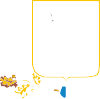 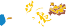 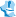 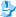 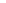 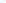 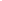 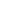 Основан в 1928 году
Площадь – 2049,3 кв. км.
Муниципальный район Кинельский расположен в центральной части Самарской области. На севере район граничит с Красноярским районом, на востоке - Кинель-Черкасским и Богатовским районами, на юге – Нефтегорским районом, на западе - Волжским районом Самарской области. 
Районный центр расположен в г. Кинель в 40 км от областного центра, связь с которым осуществляется по Куйбышевской железной дороге и автомобильной дороге федерального значения Самара - Бугуруслан.
На территории района расположено 63 населенных пункта. По административному делению в районе имеется 12 сельских поселений.
Район расположен на границе второго и третьего агроклиматических районов Самарской области и характеризуется пониженным увлажнением. Климат района умеренно континентальный.
Муниципальный район Кинельский Самарской области
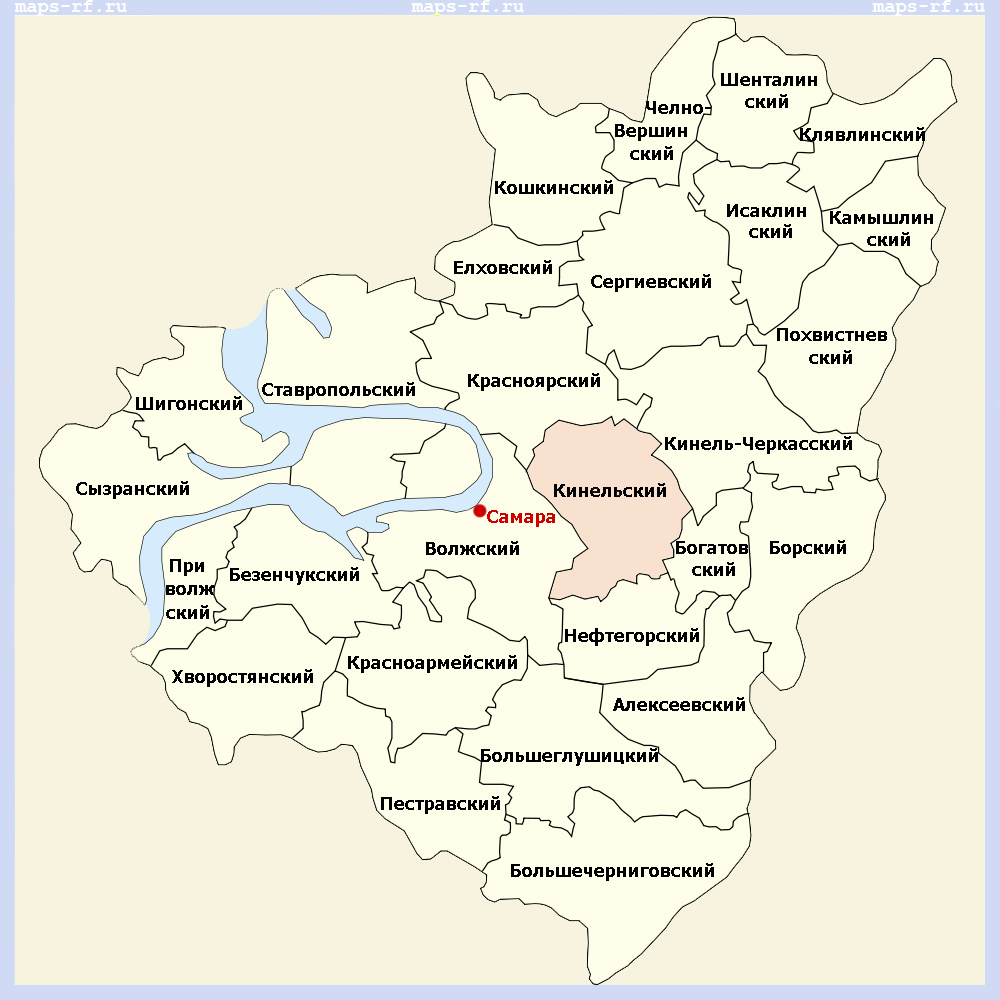 2
РЕСУРСНО-СЫРЬЕВОЙПОТЕНЦИАЛ
Муниципальный район Кинельский 
Самарской области
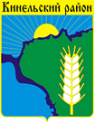 Министерство экономического развития и инвестиций Самарской области
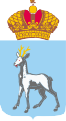 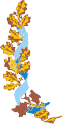 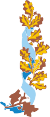 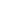 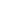 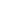 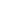 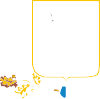 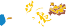 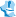 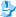 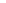 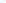 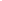 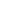 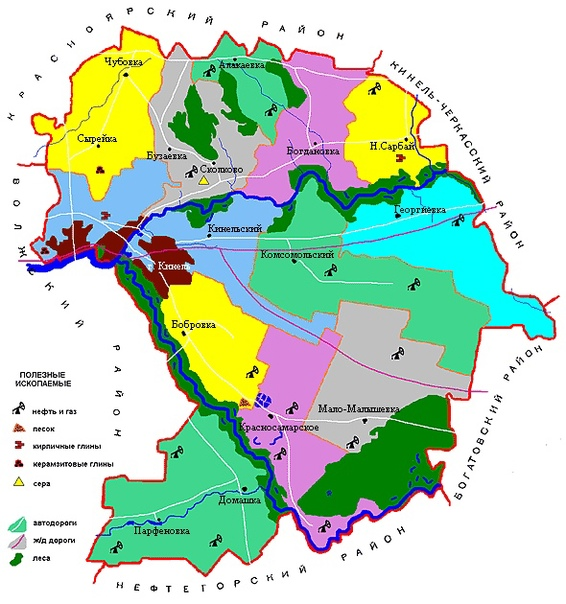 Через всю территорию района, в направлении с юго-востока и на северо-запад и с северо-запада на юго-запад проходят две водные артерии: река Самара и ее приток - река Большой Кинель. Обе реки сливаются на западной границе района, образуя большой треугольник междуречья. 
Основной почвенный фон Кинельского района составляет чернозем: выщелоченные и типичные (часто остаточно-карбонатные) в лесостепной и обыкновенные в степной части района. 
Механический состав почв района разнообразный – от тяжелоглинистого до песчаного, но преобладает легкоглинистый – 65,8 тыс.га (48,3% от общей площади сельскохозяйственных угодий). Тяжело- и среднесуглинистые почвы занимают 15,1 тыс.га (9,9%), тяжелосуглинистые – 27,1 тыс.га (17,9%), среднесуглинистые – 25,0 тыс.га (16,4%), легкосуглинистые – 9,9 тыс.га (3,6%), супесчаные – 6,9 тыс.га (4,6%), песчаные – 2,1 тыс.га (1,4%).
Природно-климатические условия района благоприятны для развития сельскохозяйственного производства. 
В структуре земельных угодий сельхозугодия занимают 73,4%, в них пашня – 52,4%, леса – 14,0%, и прочие – 2,6%. (в составе прочих угодий – 84% территории занимают неиспользуемые земли). Земли занятые промышленными предприятиями составляют 2,5 тыс.га, железнодорожного транспорта - 1,4 тыс.га, автомобильного транспорта – 4 тыс.га и земли прочих несельскохозяйственных предприятий и организаций - 1,4 тыс.га. 
По лесорастительному районированию территория расположена на границе лесостепной и степной зон. Общий запас всех насаждений в районе составляет около 800 тыс.м3. 
Полезные ископаемые, находящиеся на территории муниципального района Кинельский: 
- нефть - 11 разрабатываемых месторождений с запасами более 25 млн. тонн. Ежегодная добыча превышает 2 млн. тонн. Перспективные ресурсы – 19 млн. тонн. 
- газ, сера, строительные пески, кирпичные и керамзитовые глины, гипс.
3
КАДРОВЫЙ ПОТЕНЦИАЛ
Муниципальный район Кинельский 
Самарской области
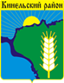 Министерство экономического развития и инвестиций Самарской области
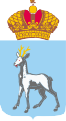 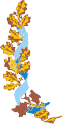 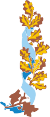 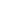 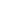 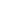 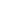 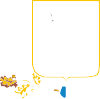 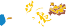 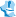 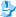 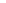 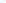 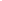 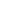 Общее количество трудовых ресурсов
Трудовые ресурсы, чел.
Занятые в экономике, чел.
4
КАДРОВЫЙ ПОТЕНЦИАЛ
Муниципальный район Кинельский 
Самарской области
Министерство экономического развития и инвестиций Самарской области
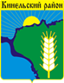 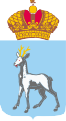 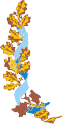 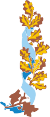 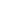 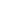 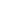 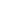 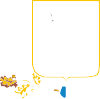 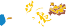 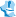 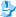 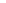 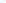 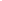 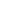 Общее количество учебных заведений – 20, из них:
Высшее – 1, (Самарский Государственный Аграрный Университет в пос. Усть-Кинельский г.о. Кинель). 
Выпуск  2022-2023 гг. - 325 специалистов
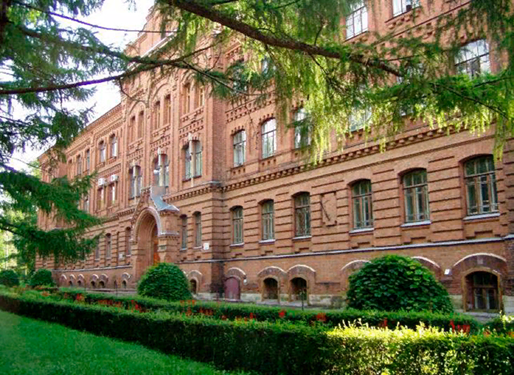 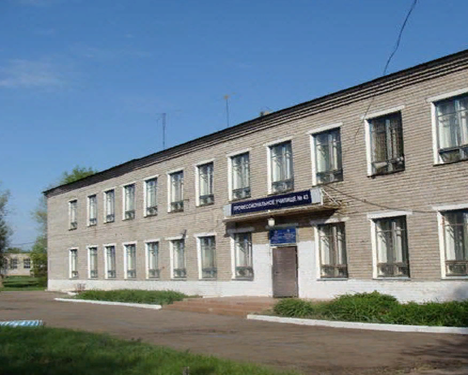 Средне специальное – 1, (ГБПОУ СО «Домашкинский государственный техникум» в с.п. Домашка). 
Выпуск  2022-2023 гг. - 69 специалистов
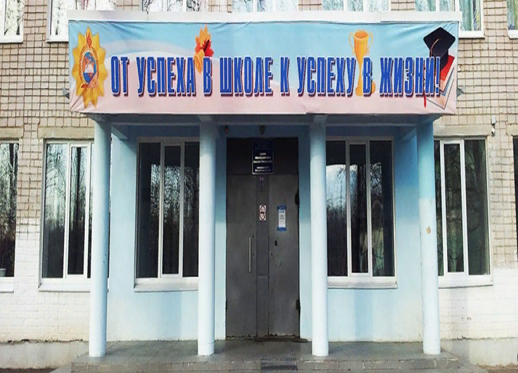 Общеобразовательных – 19 школ
Выпуск 2022-2023 гг. - 188 учеников (9-11 кл.)
5
ЭКОНОМИЧЕСКОЕ РАЗВИТИЕИ АНАЛИЗ ДЕЛОВОЙ АКТИВНОСТИ
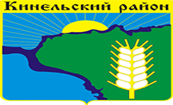 Муниципальный район Кинельский 
Самарской области
Министерство экономического развития и инвестиций Самарской области
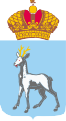 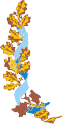 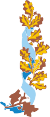 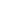 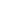 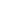 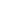 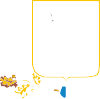 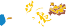 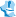 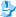 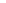 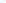 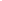 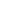 АГРОПРОМЫШЛЕННЫЙ КОМПЛЕКС В РАЗВИТИИ
Агропромышленный комплекс  сегодня:       
 
37 сельскохозяйственных  организаций,
75 крестьянских (фермерских) хозяйств,
14 перерабатывающих предприятий .
8 предприятий потребительской кооперации
1 предприятие машиностроения
11570 личных подсобных хозяйств
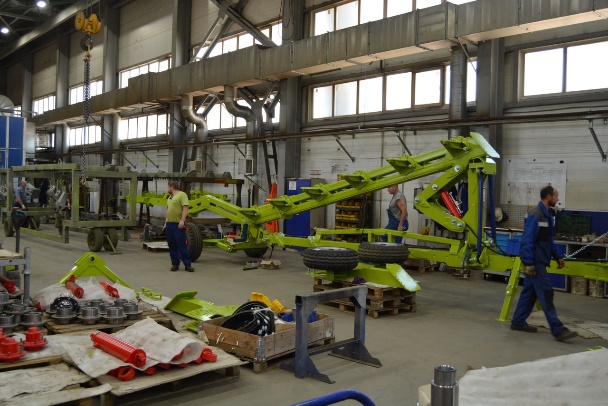 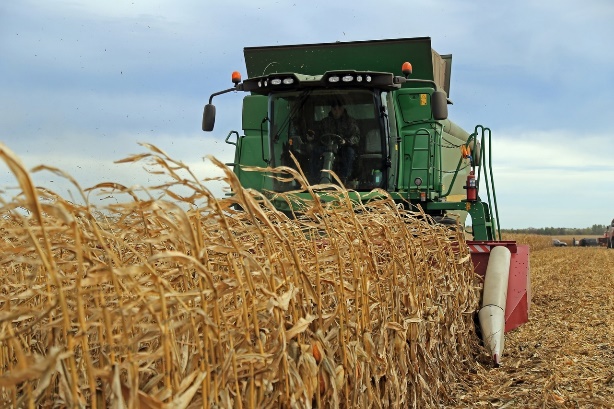 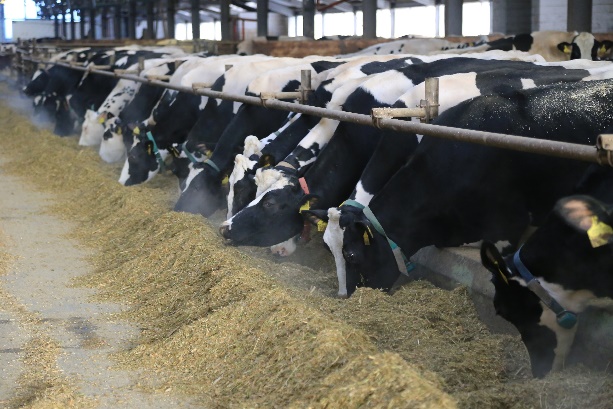 6
ЭКОНОМИЧЕСКОЕ РАЗВИТИЕИ АНАЛИЗ ДЕЛОВОЙ АКТИВНОСТИ
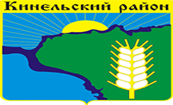 Муниципальный район Кинельский 
Самарской области
Министерство экономического развития и инвестиций Самарской области
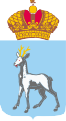 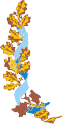 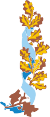 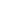 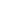 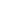 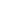 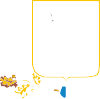 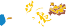 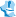 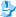 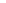 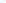 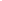 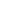 АГРОПРОМЫШЛЕННЫЙ КОМПЛЕКС В РАЗВИТИИ
Внесение минеральных удобрений, кг 
действующего вещества/га посевной площади
Посевная площадь, тыс. га
7
ЭКОНОМИЧЕСКОЕ РАЗВИТИЕИ АНАЛИЗ ДЕЛОВОЙ АКТИВНОСТИ
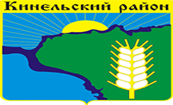 Муниципальный район Кинельский 
Самарской области
Министерство экономического развития и инвестиций Самарской области
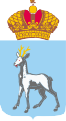 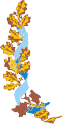 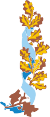 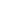 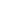 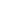 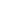 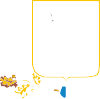 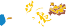 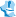 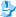 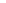 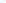 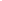 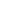 АГРОПРОМЫШЛЕННЫЙ КОМПЛЕКС В РАЗВИТИИ
Валовый сбор зерна (тыс. тонн)
Валовый сбор подсолнечника  (тыс. тонн)
Средняя урожайность зерновых и зернобобовых  культур:
2020 г. – 31,7 цн/га
2021 г. – 23,8 цн/га
2022 г. – 38,8 цн/га
Средняя урожайность подсолнечника:
2020 г. – 15,1 цн/га
2021 г. – 15,8 цн/га
2022 г. – 16,5 цн/га
8
ЭКОНОМИЧЕСКОЕ РАЗВИТИЕИ АНАЛИЗ ДЕЛОВОЙ АКТИВНОСТИ
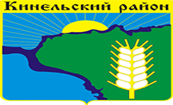 Муниципальный район Кинельский 
Самарской области
Министерство экономического развития и инвестиций Самарской области
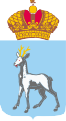 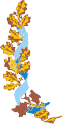 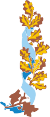 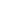 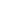 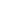 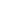 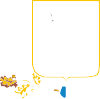 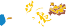 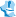 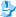 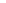 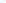 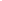 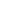 АГРОПРОМЫШЛЕННЫЙ КОМПЛЕКС В РАЗВИТИИ
Валовое производство молока (тонн)
Валовое производство мяса (тонн)
2020 г. –  7 812
2021 г. -   7 940
2022г.  -   8 363
Надой на одну  фуражную корову в сельхозпредприятиях  (в кг):
В среднем по области 
за 2022 год – 7 075 кг
9
ЭКОНОМИЧЕСКОЕ РАЗВИТИЕИ АНАЛИЗ ДЕЛОВОЙ АКТИВНОСТИ
Муниципальный район Кинельский 
Самарской области
Министерство экономического развития и инвестиций Самарской области
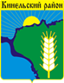 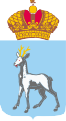 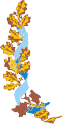 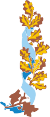 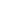 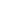 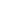 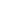 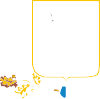 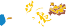 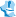 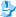 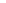 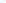 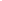 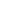 Малое и среднее предпринимательство и поддержка индивидуальной предпринимательской инициативы достижения за период 2020-2022 годы
Численность занятых в сфере МСП, человек
4312
4326
Количество направленных в АО "ГФСО" заявок от СМСП, заинтересованных в получении финансовой поддержки, ед.
3
6
Количество самозанятых граждан, зафиксировавших свой статус с учетом введения налогового режима для самозанятых, человек
964
1327
75
Количество легализованных в сфере малого и среднего предпринимательства, человек
104
10
ИНВЕСТИЦИОННАЯ АКТИВНОСТЬ И ПРОЕКТЫНА АКТИВНОЙ СТАДИИ РЕАЛИЗАЦИИ
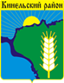 Муниципальный район Кинельский 
Самарской области
Министерство экономического развития и инвестиций Самарской области
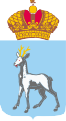 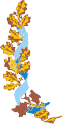 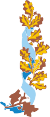 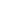 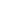 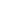 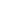 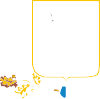 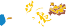 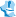 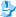 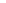 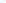 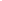 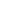 ИНВЕСТИЦИИ В ОСНОВНОЙ КАПИТАЛ, МЛН.РУБ.
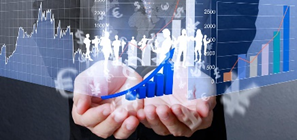 11
ИНВЕСТИЦИОННАЯ АКТИВНОСТЬ И ПРОЕКТЫНА АКТИВНОЙ СТАДИИ РЕАЛИЗАЦИИ
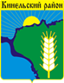 Муниципальный район Кинельский 
Самарской области
Министерство экономического развития и инвестиций Самарской области
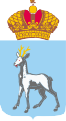 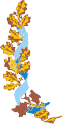 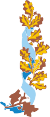 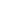 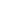 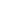 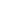 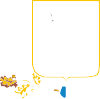 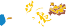 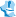 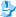 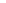 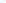 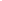 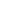 Реализуемые на территории района инвестиционные проекты
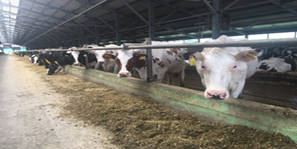 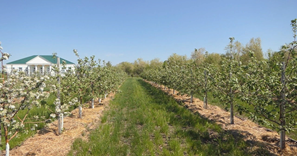 12
ИТОГОВЫЕ ВЫВОДЫПО РАЗДЕЛУ
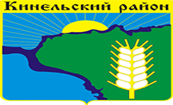 Министерство экономического развития и инвестиций Самарской области
Муниципальный район Кинельский 
Самарской области
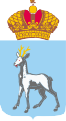 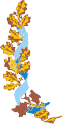 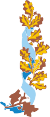 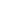 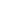 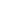 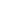 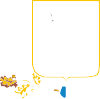 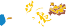 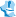 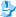 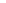 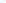 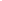 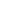 Муниципальный район Кинельский:
находится в непосредственной близости от областного центра региона;
населенные пункты района благоприятно расположены вблизи автомобильных трасс;
входит в Самара-Тольяттинскую агломерацию;
богат природными и сырьевыми ресурсами;
имеет развитый промышленный и сельскохозяйственный комплекс;
имеет удобную транспортную логистику: крупный железнодорожный узел – станция Кинель, соединяющий Среднюю Азию и Дальний Восток с центральными регионами страны;
по территории района  проходит автодорога общего пользования федерального значения «Самара-Оренбург», автодорога общего пользования регионального значения «Самара- Бугуруслан»; автодороги общего пользования территориального значения: «Кинель – Богатое – Борское», «Урал – Муханово», «Усть-Кинельский – Новый Сарбай – Урал – Муханово», «Обводная г. Самары»;
имеет густую сеть шоссейных и проселочных дорог, обеспечивающих связь со всеми населенными пунктами;
занимает 11 место по площади и 17 место по численности населения среди 27 муниципалитетов области;
занимает среди муниципальных районов: 4 место по количеству пахотных земель, 2 место по урожайности зерновых и зернобобовых культур, 2 место по производству скота и птицы, 2 место по производству молока. 
ВСЕ ЭТО СПОСОБСТВУЕТ ВЫСОКОЙ ИНВЕСТИЦИОННОЙ ПРИВЛЕКАТЕЛЬНОСТИ КИНЕЛЬСКОГО РАЙОНА
13
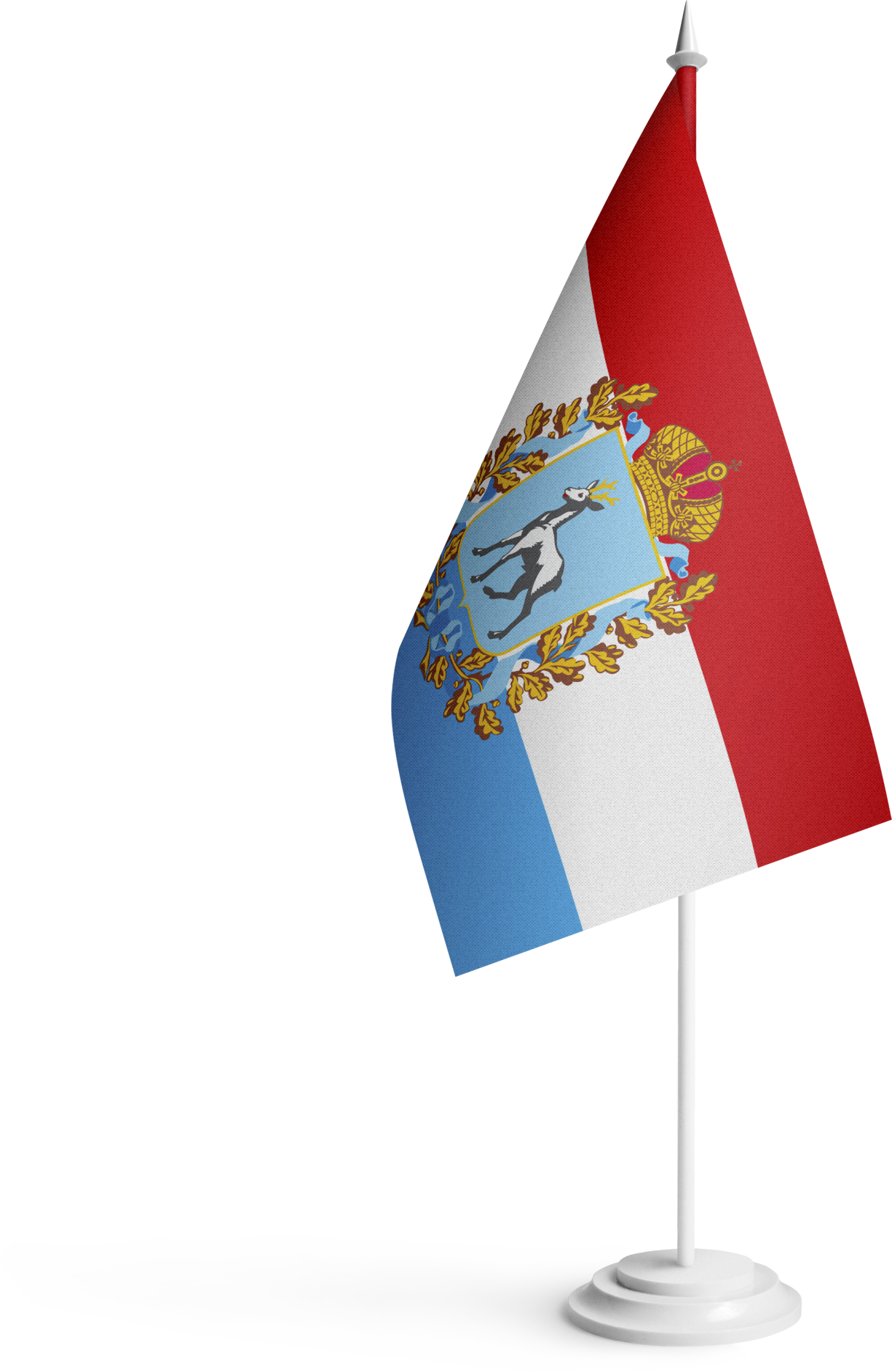 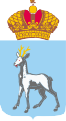 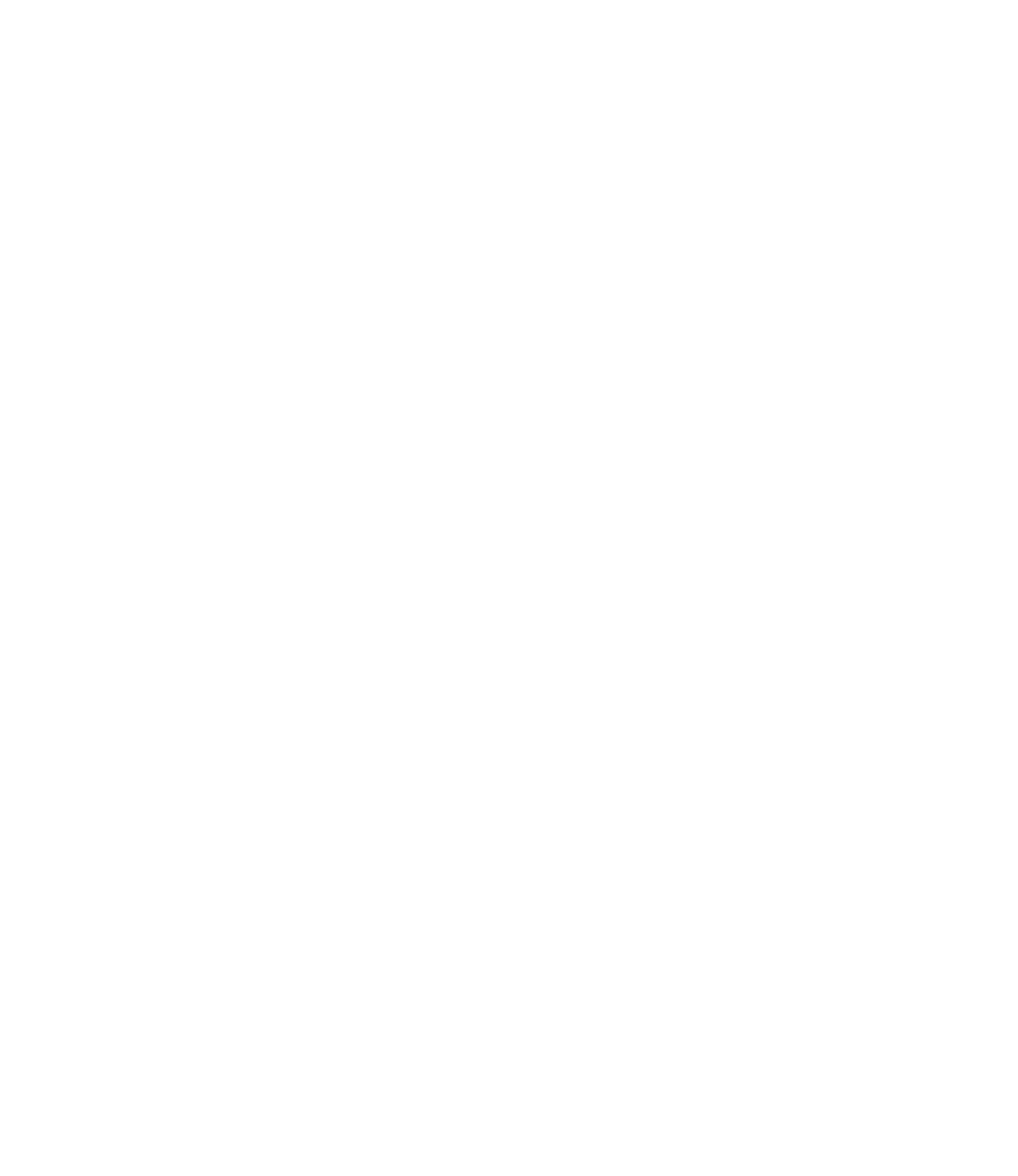 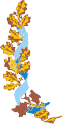 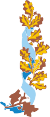 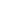 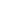 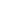 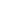 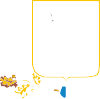 Министерство экономического развития и инвестиций Самарской области
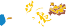 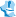 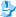 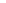 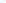 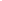 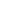 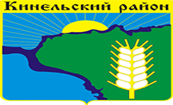 Муниципальный район Кинельский
Самарской области
СОСТОЯНИЕ ИМУЩЕСТВАИ ИНФРАСТРУКТУРЫ
14
ТРАНСПОРТНАЯИНФРАСТРУКТУРА
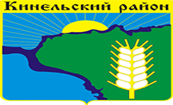 Министерство экономического развития и инвестиций Самарской области
Муниципальный район Кинельский
Самарскаяо область
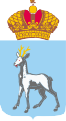 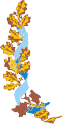 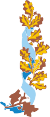 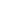 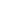 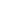 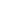 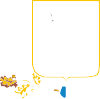 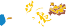 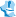 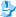 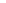 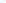 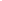 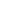 Муниципальные маршруты Кинельского района
Расстояние до Самары – 40 км.
До аэропорта «Курумоч» – 30 км
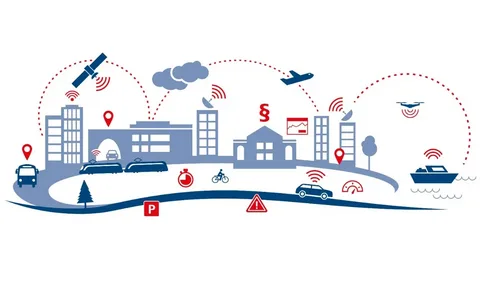 В наличие аэродром государственной авиации «Бобровка» и вертолётная площадка
Имеется железная дорога и железнодорожные станции (узловая станция Кинель и 6 станций)
15
ИНЖЕНЕРНАЯИНФРАСТРУКТУРА
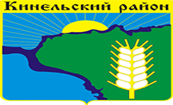 Министерство экономического развития и инвестиций Самарской области
Муниципальный район Кинельский
Самарской области
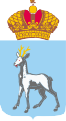 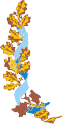 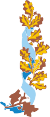 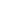 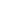 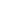 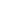 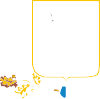 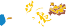 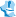 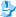 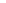 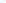 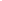 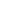 Возможность технологического присоединения по всем инвестиционным площадкам.

Электроснабжение: имеется возможность подключения от 0,25 до 1 МВт

Газоснабжение: имеется возможность подключения 

Водоснабжение: имеется возможность подключения
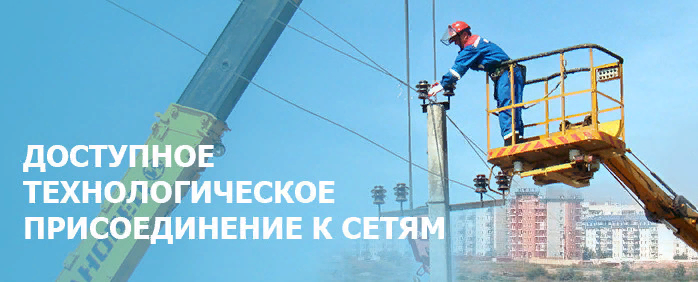 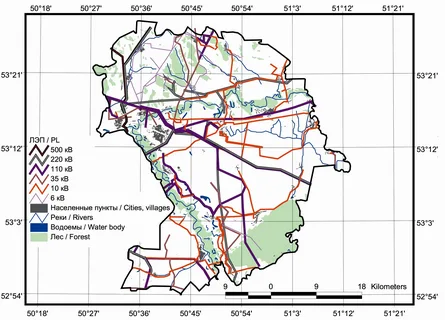 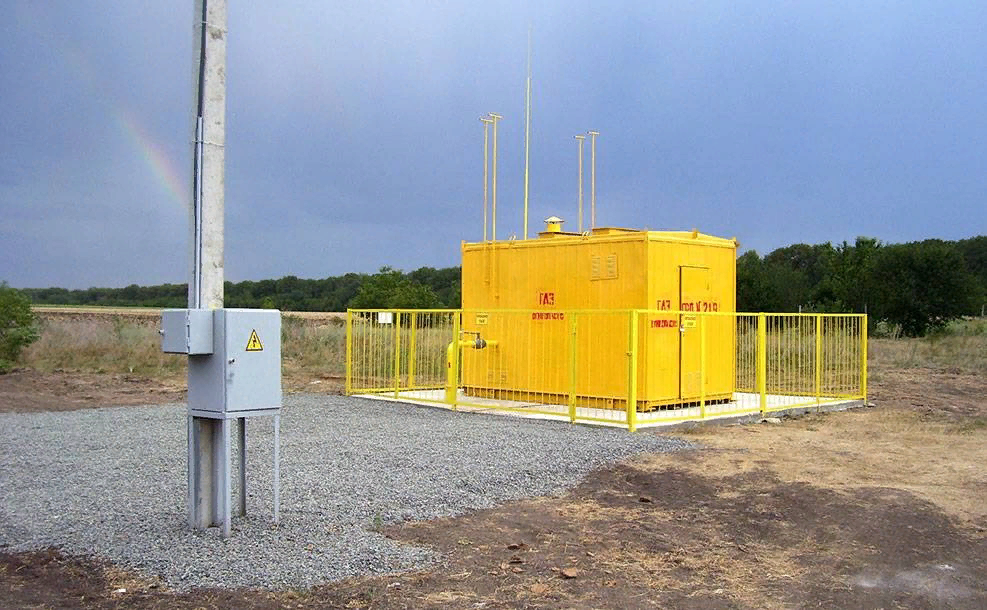 16
ЗЕМЕЛЬНЫЕ УЧАСТКИ, ПРЕДЛАГАЕМЫЕ В ЦЕЛЯХРАЗВИТИЯ ИНВЕСТИЦИОННОЙ ДЕЯТЕЛЬНОСТИ
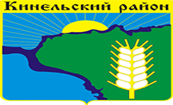 Министерство экономического развития и инвестиций Самарской области
Муниципальный район Кинельский
Самарской областью
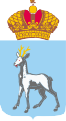 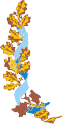 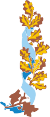 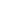 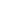 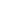 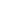 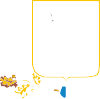 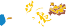 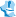 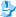 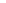 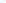 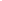 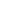 Сформировано 17 инвестиционных площадок
сп Богдановка 63:22:0506002, площадь 60 000 м²
сп Георгиевка 63:22:0704007, площадь 25000 м²
с. Большая Малышевка 63:22:0705003,площадь 130000 м²
пос. Вертяевка 63:22:0703001, площадь  209000 м²
с. Георгиевка 63:22:0703001, площадь 100000 м²
с. Большая Малышевка 63:22:0705003, площадь 100000 м²
с. Большая Малышевка 63:22:0705003, площадь  150000 м²
с. Гурьевка 63:22:0705003, площадь 100000 м²
сп Кинельский 63:22:0000000:3414, площадь 30000 м²
сп Комсомольский 63:22:807006, площадь 300000 м²
с. Павловка 63:22:0805001:2428, площадь 30400 м²
сп Малая Малышевка 63:22:0903009, площадь 10000м²
с. Карповка 63:22:0811009, площадь 20000м²
с. Карповка 63:22:0811009, площадь 100000 м²
пос. Подлесный 63:22:0903005:16, площадь170000 м²
с. Малая Малышевка 63:22:0905002:31, площадь 60000 м²
с. Малая Малышевка  63:22:0904006:1, площадь 3000 м²
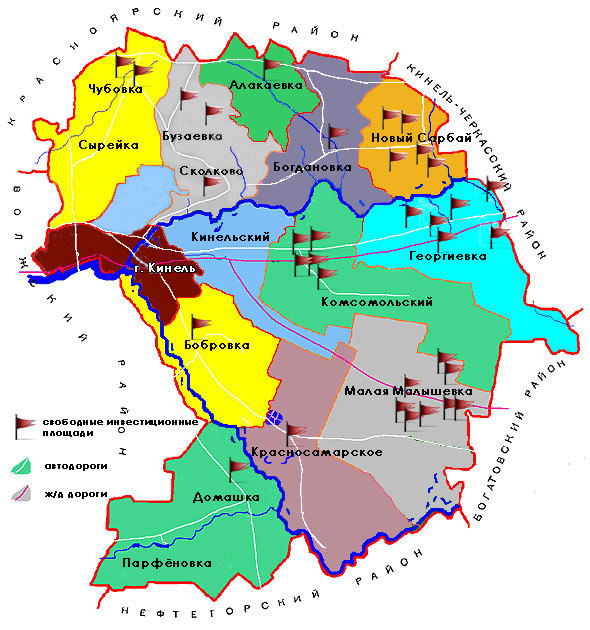 17
ИМУЩЕСТВЕННЫЕ КОМПЛЕКСЫ, ПРЕДЛАГАЕМЫЕВ ЦЕЛЯХ РАЗВИТИЯ ИНВЕСТИЦИОННОЙ ДЕЯТЕЛЬНОСТИ
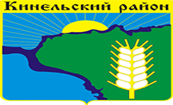 Министерство экономического развития и инвестиций Самарской области
Муниципальный район Кинельский 
Самарской области
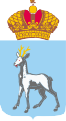 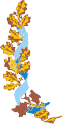 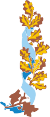 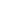 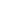 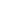 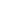 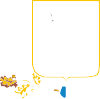 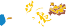 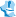 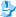 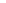 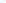 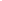 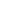 Сформировано 2 инвестиционные площадки
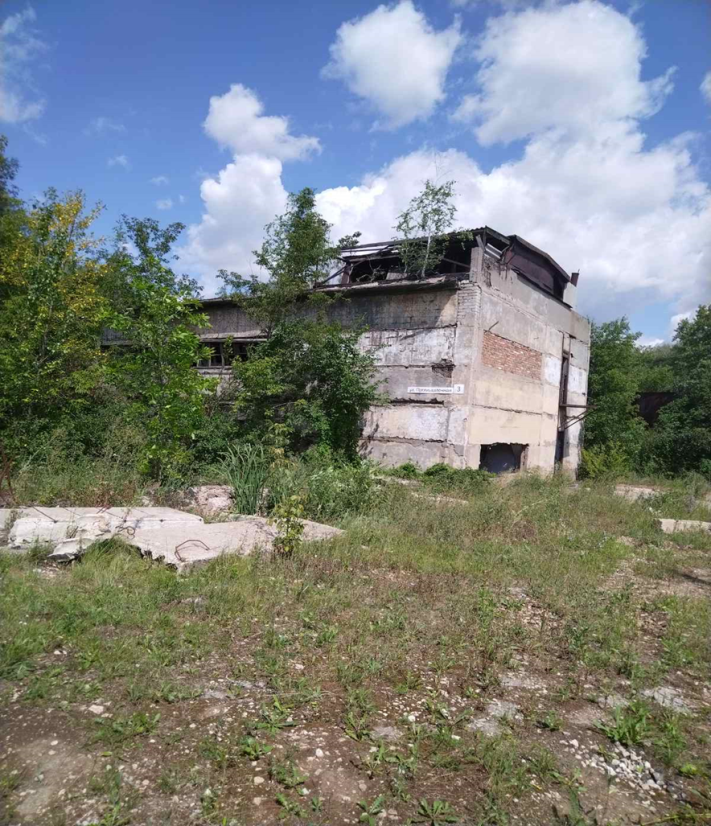 сп Алакаевка 63:22:0403007:2004, площадь 292,4 м²
сп. Сколково 63:22:0204002:43, площадь 441 м²
18
ИТОГОВЫЕ ВЫВОДЫПО РАЗДЕЛУ
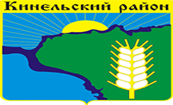 Министерство экономического развития и инвестиций Самарской области
Муниципальный район Кинельский 
Самарской области
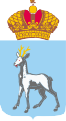 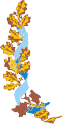 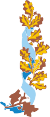 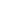 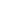 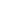 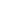 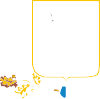 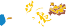 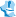 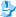 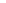 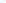 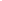 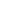 Муниципальный район Кинельский:
готов к привлечению  инвесторов;
на территории района имеются готовые земельные участки и объекты, потенциально пригодные для применения в инвестиционной деятельности;
на территории района имеется хорошая транспортная инфраструктура;
на территории района по всем направления инженерной инфраструктуры имеется резерв, возможность технологического присоединения по всем инвестиционным площадкам;
уровень газификации природным и сжиженным газом составляет 100%.

ВСЕ ЭТО СПОСОБСТВУЕТ ВЫСОКОЙ ИНВЕСТИЦИОННОЙ ПРИВЛЕКАТЕЛЬНОСТИ КИНЕЛЬСКОГО РАЙОНА
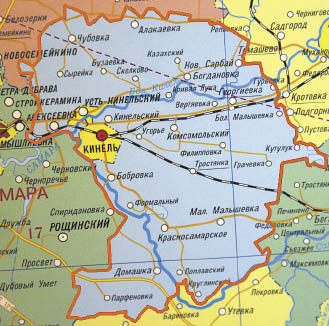 19
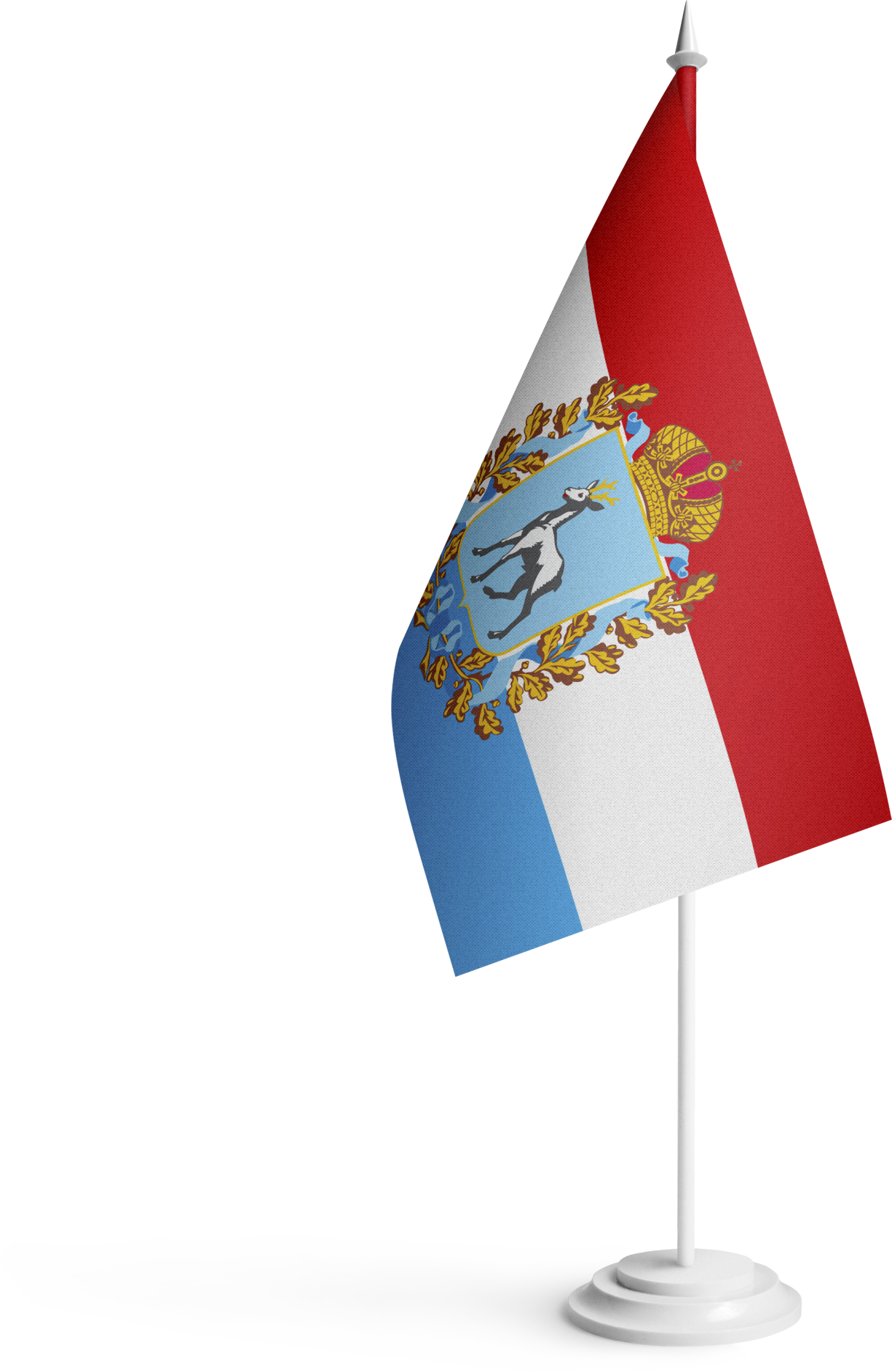 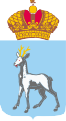 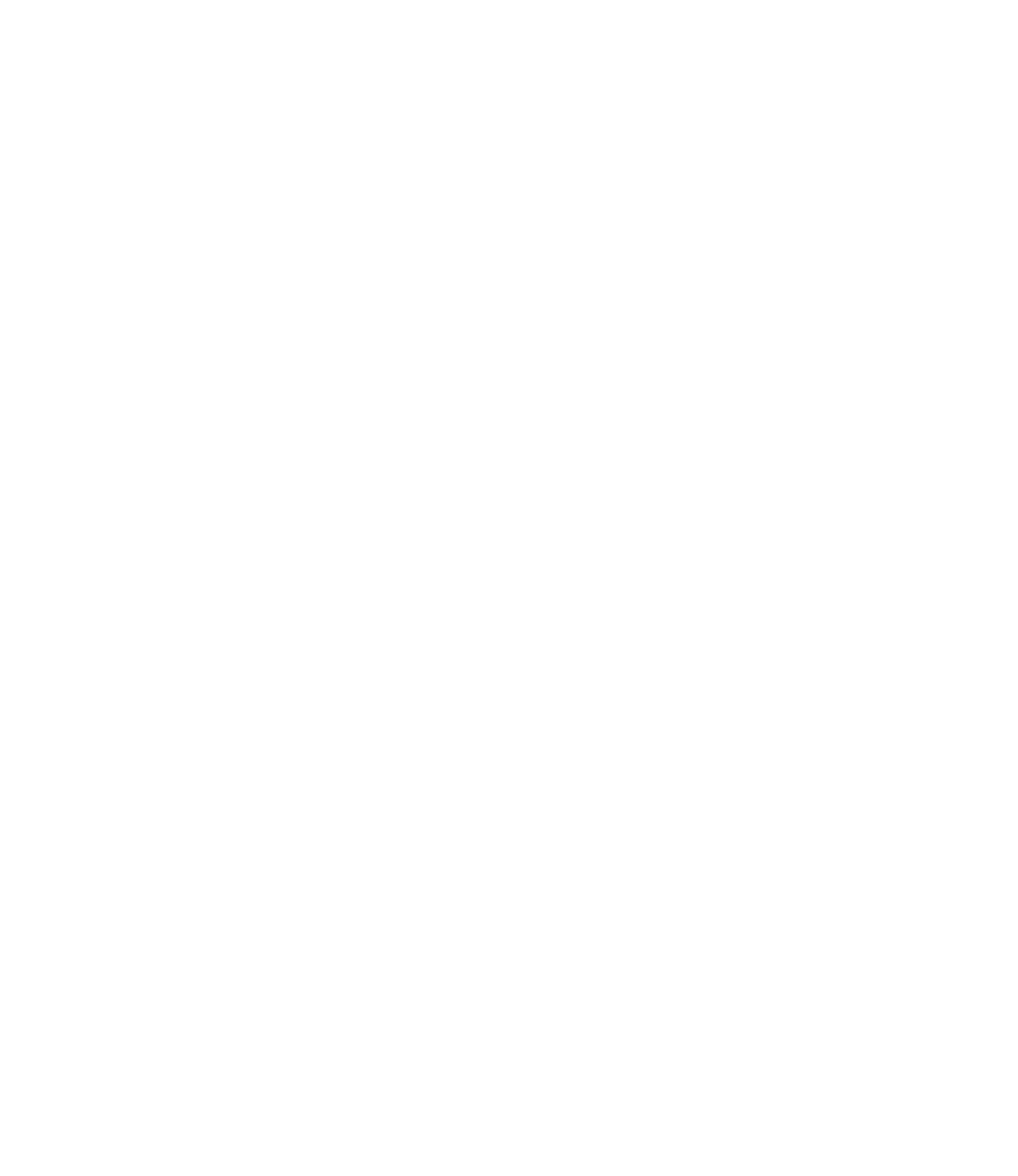 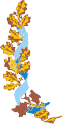 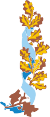 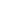 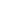 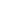 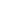 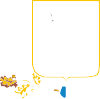 Министерство экономического развития и инвестиций Самарской области
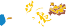 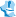 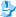 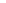 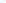 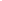 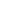 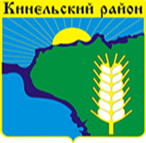 Муниципальный район Кинельский 
Самарской области
СТРАТЕГИЧЕСКИЙ ПЛАН РАЗВИТИЯ МУНИЦИПАЛЬНОГО РАЙОНА КИНЕЛЬСКИЙ САМАРСКОЙ ОБЛАСТИ
20
СТРАТЕГИЧЕСКИЕ ЦЕЛИ И ЗАДАЧИ ИНВЕСТИЦИОННОГОРАЗВИТИЯ МУНИЦИПАЛЬНОГО ОБРАЗОВАНИЯ
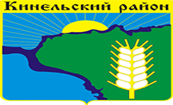 Министерство экономического развития и инвестиций Самарской области
Муниципальный район Кинельский 
Самарской области
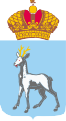 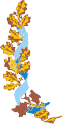 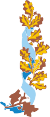 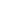 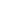 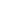 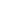 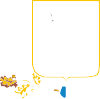 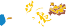 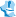 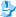 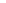 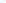 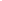 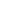 ЦЕЛЬ: 1. К 2026 году сформировать на территории муниципального района Кинельский кластер высокотехнологичного сельскохозяйственного  и перерабатывающего производств, обеспечивающих выпуск экологически чистой продукции, которая будет занимать не менее 15% соответствующего рынка Самарской области.
Задача: 1. Поддержка высокого уровня конкурентоспособности сельскохозяйственного  производства  и переработки, обеспечивающих выпуск высококачественных  экопродуктов, соответствующих мировым стандартам
Проект восстановления садов «Алакаевские сады». Инвестор - ООО НПП «АГРОСАД» (сп. Алакаевка);
Проект «Строительство завода по производству пищевой продукции из яблок» Инвестор - ООО НПП «АГРОСАД» (сп. Алакаевка);
Проект «Строительство завода по обвалке и переработке мяса и птицы с комплексом по откорму бычков на мясо торговой марки «Альдебаран».  Инвестор - ООО «Пионер» (сп Чубовка) ;
Проект по выращиванию грибов. Инвестор - ООО «НПО "Биогрин" (сп Богдановка);
Проект «Реконструкция зерносклада». Инвестор – АО «Георгиевский элеватор» (сп Георгиевка);
Проект «Производство  безалкогольных напитков, хлебобулочных  изделий» (сп Георгиевка);
Проект «Производство молочной продукции «Хвалинка». Инвестор - ООО «Имени Антонова»;
21
СТРАТЕГИЧЕСКИЕ ЦЕЛИ И ЗАДАЧИ ИНВЕСТИЦИОННОГОРАЗВИТИЯ МУНИЦИПАЛЬНОГО ОБРАЗОВАНИЯ
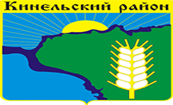 Министерство экономического развития и инвестиций Самарской области
Муниципальный район Кинельский 
Самарской области
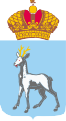 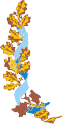 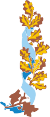 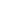 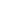 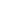 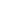 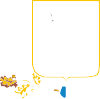 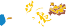 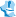 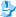 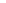 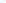 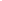 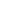 ЦЕЛЬ: 2. К 2026 году муниципальный район должен обеспечить кардинальную технологическую модернизацию предприятий сельскохозяйственной отрасли , увеличив производительность труда не менее чем на 25%.
Задача: Развитие агропромышленного комплекса муниципального района на основе его модернизации и создания новых производств.
Проекты по приобретению современной сельскохозяйственной техники и оборудования на  сельскохозяйственных предприятиях района (по 20 проектов в год).
ЦЕЛЬ: 3. К 2026 году муниципальный район должен стать районом с популярными  6 туристическими маршрутами, включающими в себя событийный туризм на основе традиционных  культурных и общественных мероприятий, проводимых на территории сельских поселений муниципального района Кинельский
Задача: Создание  востребованных и популярных турпродуктов  с учетом природных, географических, транспортных  преимуществ района, бренда территории, наличия объектов историко-культурного наследия, природных объектов
- Проект «Туристская Алакаевка» (создание комплексного туристского центра в Алакаевке, включающего разнообразные туристические объекты  исторического, экологического, спортивного, рекреационного характера»;
- Проект «Туристический комплекс «Бобровка» (создание туристской инфраструктуры: дороги, средства размещения гостей и пункты питания);
Проект  «Страусиная ферма в сп Чубовка» (инфраструктура фермы: благоустройство, дороги, пункты питания, культура обслуживания, подпроекты);
Проект «Кинельская кругосветка» в сп Чубовка;
Проект «Кинельская жемчужина»
22
АРХИТЕКТУРА И ГРАДОСТРОИТЕЛЬСТВО.ФУНКЦИОНАЛЬНОЕ ЗОНИРОВАНИЕ ТЕРРИТОРИИ
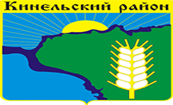 Министерство экономического развития и инвестиций Самарской области
Муниципальный район Кинельский
Самарской области
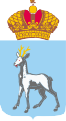 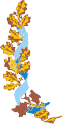 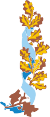 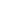 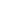 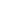 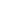 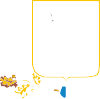 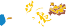 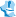 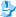 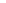 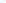 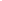 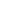 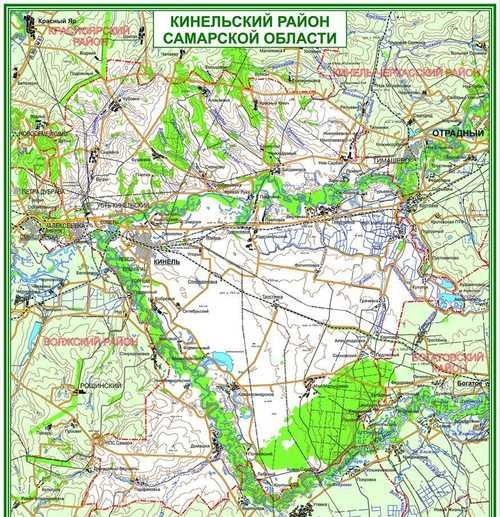 Схема территориального планирования муниципального района Кинельский Самарской области разработана в 2010 году и утверждена решение Собрания представителей муниципального района Кинельский Самарской области 15.04.2010 № 547.
Схема определяет назначение территорий муниципального района Кинельский исходя из совокупности социальных, экономических, экологических и иных факторов.
Схема включает в себя:
Положение о территориальном планировании м.р. Кинельский;
Карты (схемы) территориального планирования м.р. Кинельский.
На территории муниципального района Кинельский Самарской области выделено 3 основных групп функциональных зон:
зоны строительного освоения;
зоны сельскохозяйственного использования территории;
зоны ограниченного хозяйственного использования.
23
ПЕРСПЕКТИВНЫЕ СТРАТЕГИЧЕСКИЕ ИНВЕСТИЦИОННЫЕ ПРОЕКТЫ
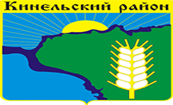 Министерство экономического развития и инвестиций Самарской области
Муниципальный район Кинельский
Самарской области
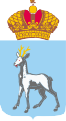 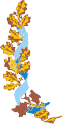 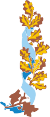 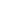 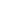 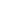 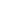 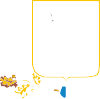 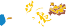 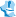 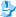 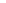 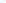 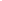 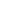 Проект «Создание технопарка в муниципальном районе Кинельский Самарской области». 
Описание: создание зоны для размещения технопарка с комплексным освоением территории под коммерческие объекты, новые заводы и рабочие места, под многофункциональные торговые и логистические центры, гостиницы и объекты социальной и бытовой инфраструктуры. Предлагается на выбор 2 земельных участка до 100 га юго-западнее с. Чубовка, граничащий северо-запада с Красноярским районом, в 5 км. От транспортной развязки автотрасс федерального значения (М5, направлений на Оренбург, Саратов, УФУ); 
Проект «Путешествие по Междуречью». 
Направление деятельности: внутренний сельский туризм.
Описание: сформированный туристический маршрут, включающий культурно-исторические, природные, этнографические и православные достопримечательности района. 
      Планируется развитие рекреационной зоны в с.п. Сколково «Куршавель по Сколковски». 
      1 этап- смотровая площадка, выездное кафе; 
      2 этап – строительство подъемника на гору Шихан; 
      3 этап – зимой организация проката для зимних видов спорта (лыжи, сноуборд, горнолыжное оборудование), летом - развитие велотуризма (прокат), активный отдых (охота, рыбалка);
Проект «Организация семейной молочной фермы» . 
Направление деятельности: производство молока, мяса и молодняка.
Описание: организация семейной молочной минифермы. Архитектурный макет (проект) молочной минифермы состоит из фермы для содержания 50 голов, кормозаготовительного миникомплекса и дома для фермера. Предлагаются 10 инвестиционных площадок в экологически чистых зонах с близлежащими пастбищами и развитой инженерной сетью общей площадью 273,6 га. Удобное расположение автомобильных дорог местного и регионального значения.
24
МЕРОПРИЯТИЯ ПО РАЗВИТИЮ ИНФРАСТРУКТУРЫ
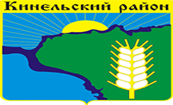 Министерство экономического развития и инвестиций Самарской области
Муниципального района Кинельский 
Самарской области
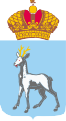 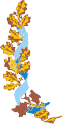 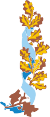 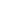 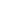 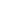 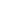 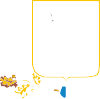 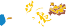 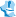 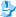 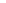 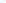 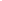 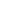 Проектирование и строительство улично-дорожной сети в с. Георгиевка. 
Общий объем средств, требуемый на реализацию мероприятия в ценах 2023 года, 82 млн.руб. (оценочно).
2. Проектирование и строительство водозабора из подземного источника на участке с кадастровым номером 63:22:0701003:51 и разводящих сетей в северо-восточной части села Георгиевка. Общий объем средств, требуемый на реализацию мероприятия в ценах 2023 года, 180 млн.руб. (оценочно).
3. Строительство автомобильной дороги общего пользования местного значения до п.Свободный. Общий объем средств, требуемый на реализацию мероприятия в ценах 2023 года, 160 млн.руб. (оценочно).
4. Строительство очистных сооружений с канализационной сетью с. Георгиевка. Общий объем средств, требуемый на реализацию мероприятия в ценах 2023 года, 168,4 млн.руб. (оценочно).
5. Строительство нового водозабора для улучшения качества питьевой воды в п. Комсомольский. Общий объем средств, требуемый на реализацию мероприятия в ценах 2023 года, 180 млн.руб. (оценочно).
25
ЦЕЛЕВЫЕ ИНДИКАТОРЫРЕАЛИЗАЦИИ СТРАТЕГИИ
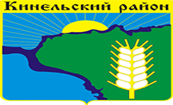 Министерство экономического развития и инвестиций Самарской области
Муниципальный район Кинельский 
Самарской области
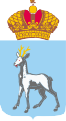 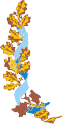 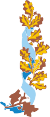 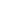 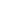 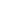 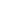 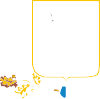 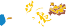 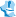 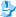 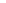 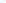 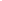 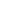 Показатели достижения  стратегических целей
26
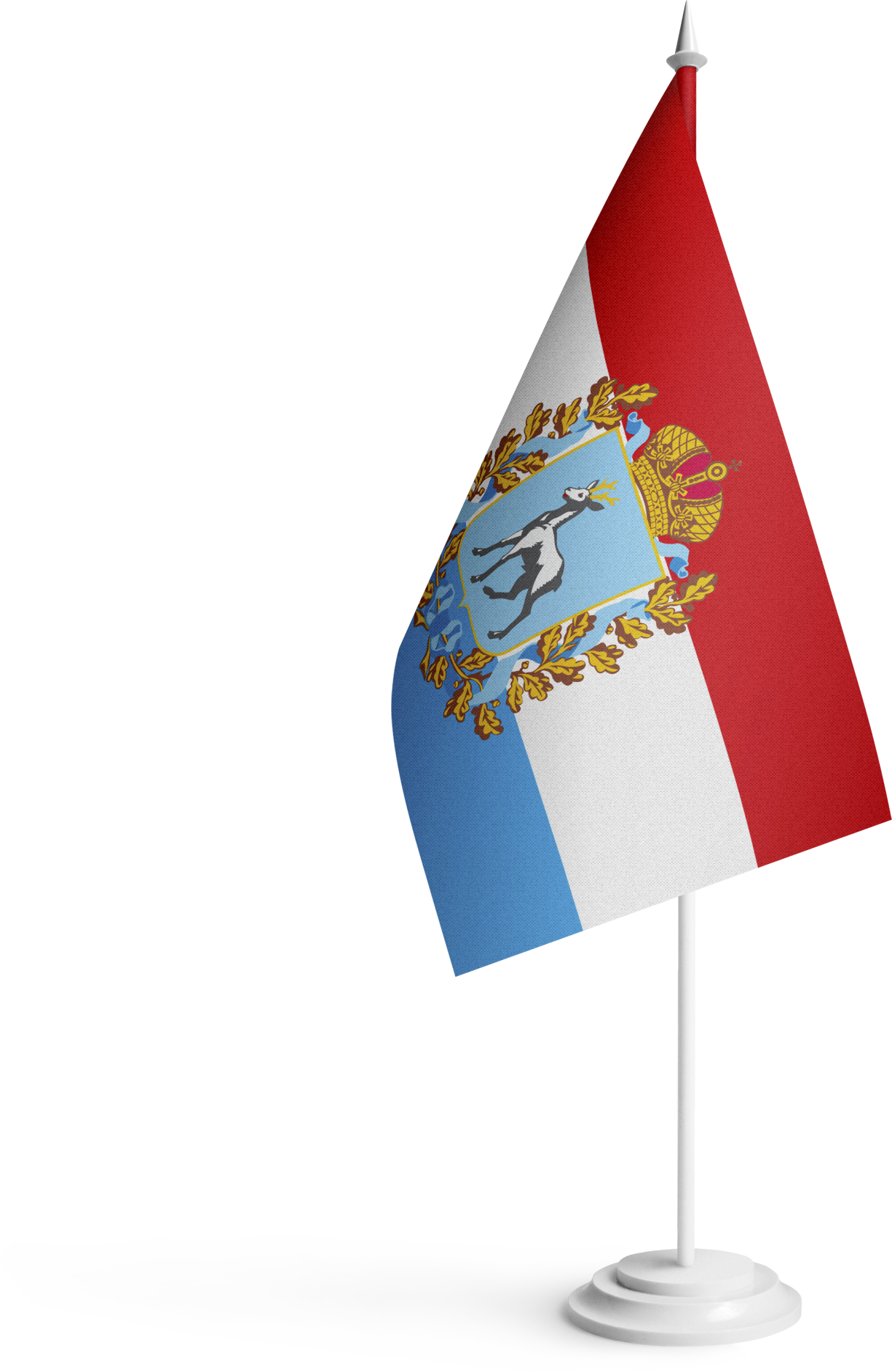 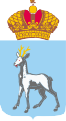 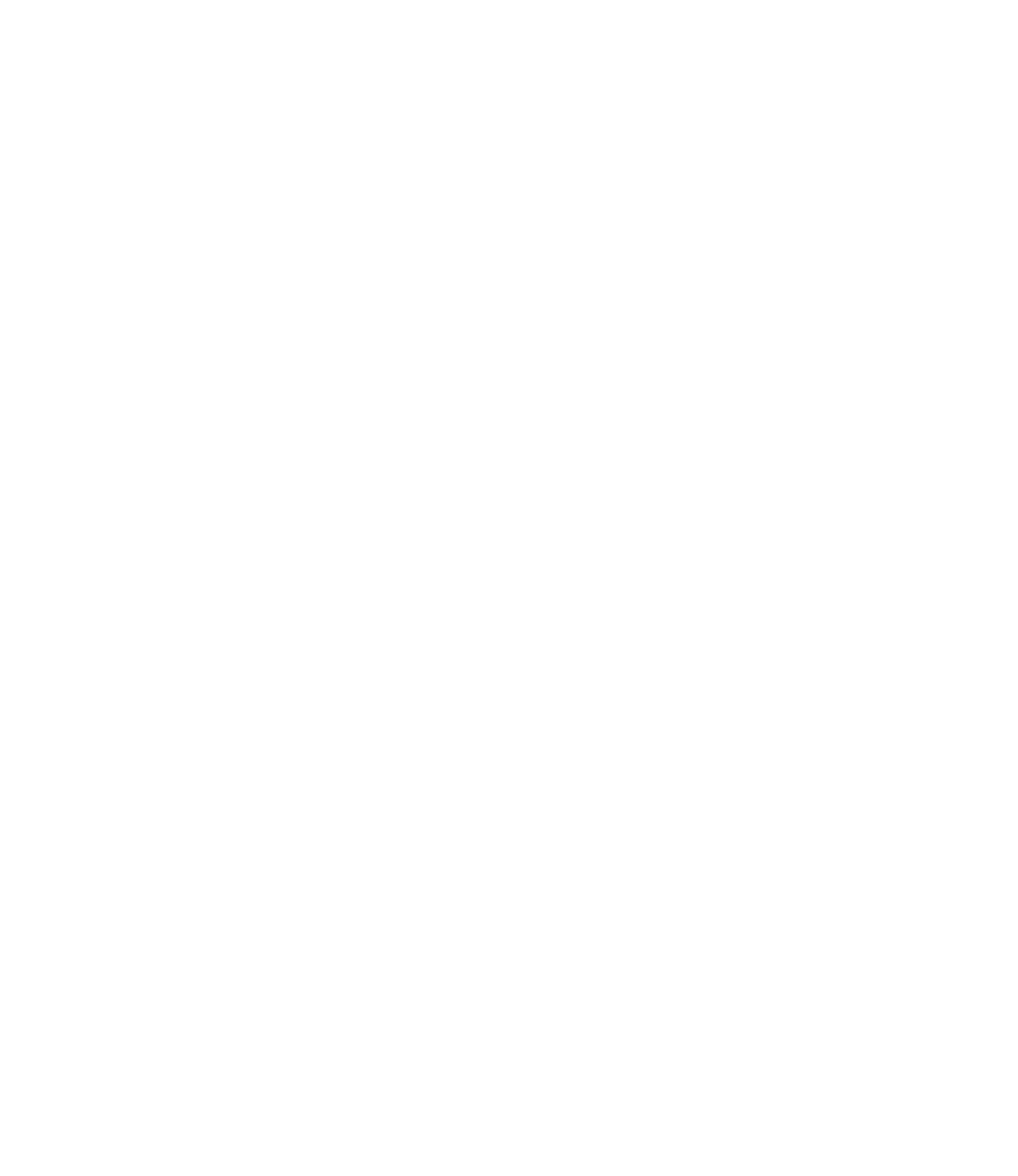 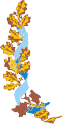 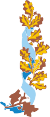 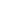 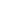 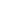 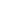 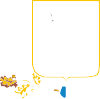 Министерство экономического развития и инвестиций Самарской области
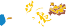 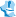 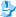 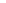 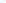 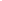 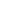 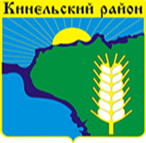 Муниципальный район Кинельский
Самарской области
МЕХАНИЗМ РЕАЛИЗАЦИИ СТРАТЕГИИ ИНВЕСТИЦИОННОГО РАЗВИТИЯ
27
ПЛАН МЕРОПРИЯТИЙПО РЕАЛИЗАЦИИ СТРАТЕГИИ
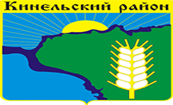 Министерство экономического развития и инвестиций Самарской области
Муниципальный район Кинельский
Самарской области
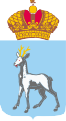 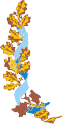 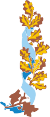 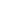 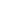 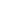 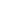 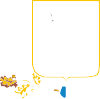 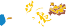 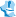 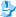 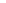 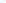 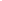 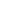 28
ПЛАН МЕРОПРИЯТИЙПО РЕАЛИЗАЦИИ СТРАТЕГИИ
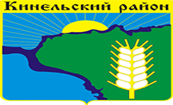 Министерство экономического развития и инвестиций Самарской области
Муниципальный район Кинельский
Самарской области
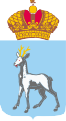 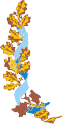 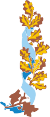 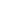 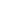 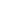 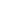 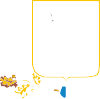 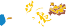 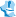 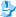 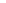 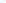 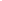 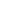 29
КОНТАКТЫ
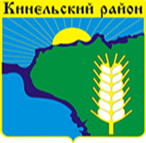 Министерство экономического развития и инвестиций Самарской области
Муниципальный район  Кинельский Самарской области
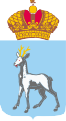 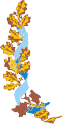 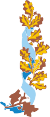 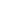 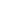 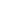 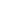 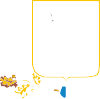 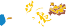 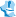 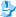 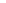 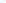 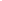 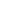 Инвестиционный уполномоченный
Светлана Николаевна
Рузова

8(84663) 2-18-39
http: rsn@kinel.ru
Глава 
муниципального района Кинельский
Самарской области
Юрий Николаевич
Жидков

8(84663) 2-11-76
http:radmin@kinel.ru
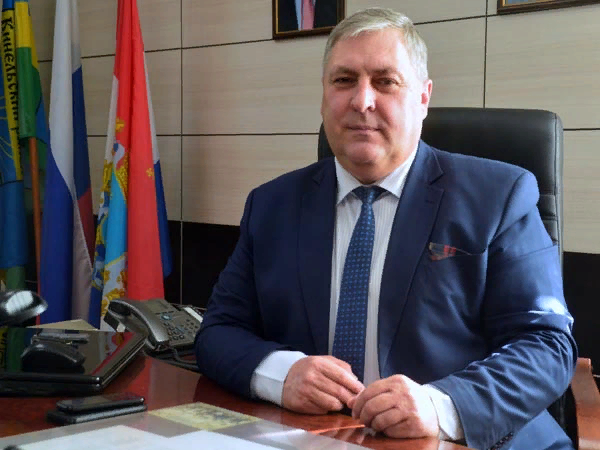 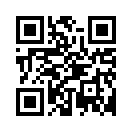 Агентство по привлечению инвестиций Самарской области

8 (800) 505 90 36
8 (846) 375 03 05
info@investinsamara.ru
QR-код ссылка на сайт
муниципального образования